DĚTSKÁ ČTENÁŘSKÁ VÝZVA
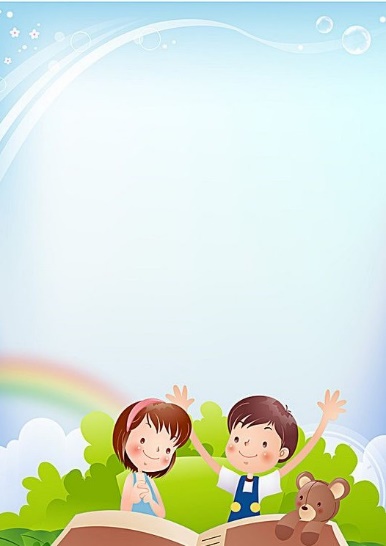 Jméno:
Datum, kdy jsem začal plnit úkoly:
Datum, kdy jsem dokončil úkoly:
KNIHY, KTERÉ SI BUDU ČÍST VENKU
KNIHU O ZVÍŘÁTKÁCH
KNIHU PŮJČENOU Z KNIHOVNY
KNIHU, KTEROU MI VYBRAL
NĚKDO JINÝ
KNIHY, KTERÉ SI BUDU ČÍST V PYŽAMU
PÁTOU KNIHU 
ZE SVÉ KNIHOVNIČKY
KNIHU S MODRÝM OBALEM
KOMIKS
KNIHY, KTERÉ BUDU ČÍST NĚKOMU JINÉMU
POHÁDKOVOU KNÍŽKU
KNIHU BÁSNIČEK A ŘÍKADEL
PŘÍBĚH O KAMARÁDECH
CO  BYCH SI PŘÁL DĚLAT S KAMARÁDEM
ZAHRÁT SI DESKOVOU HRU
PŮJČIT SI JEDNU JEHO KNIHU
PŮJČIT MU JEDNU SVOJI KNIHU
KAŽDÝ SPLNĚNÝ ÚKOL SI BAREVNĚ OZNAČ!
AŽ BUDEŠ MÍT VŠE SPLNĚNO, ČEKÁ TĚ ODMĚNA!!!